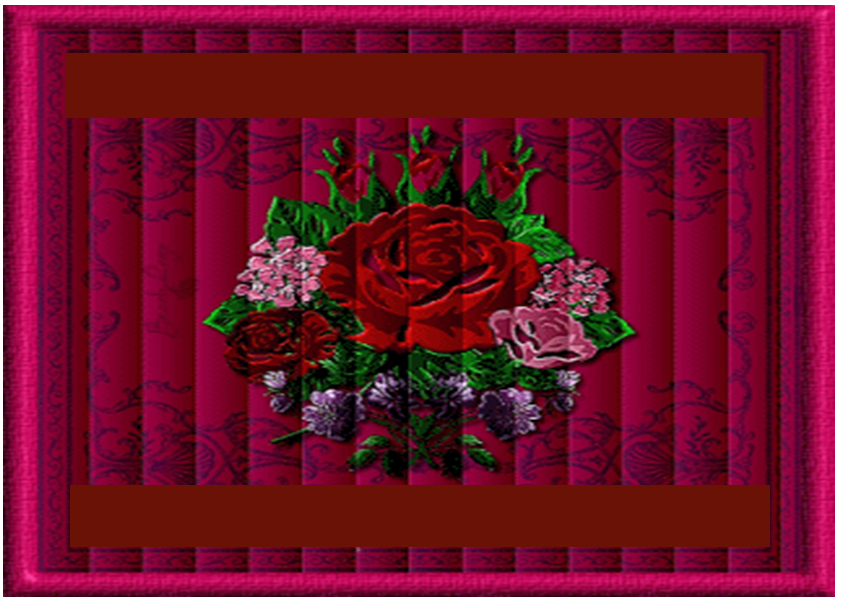 স্বাগতম
শিক্ষক পরিচিতি
দেবদাস কর্মকার
সিনিয়র সহকারী শিক্ষক
নিউমডেল বহুমুখী উচ্চ বিদ্যালয়
রাসেল স্কয়ার, শুক্রাবাদ, ঢাকা – ১২০৭
সম্পাদনায়-  জসিম উদ্দীন 
সিনিয়র সহকারী শিক্ষক
সানাকইর শেখ খলিলুর রহমান উচ্চ বিদ্যালয়, সরিষাবাড়ি, জামালপুর।
দশম শ্রেণি ∎ পদার্থ বিজ্ঞান
দ্বাদশ অধ্যায়∎তড়িতের চৌম্বক ক্রিয়া
সময়ঃ ৪৫ মিনিট ∎ তারিখঃ ০৫/১১/২০১৫
তড়িৎ মোটর
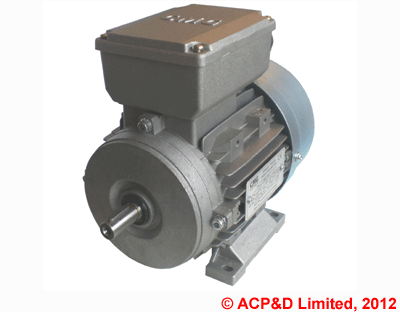 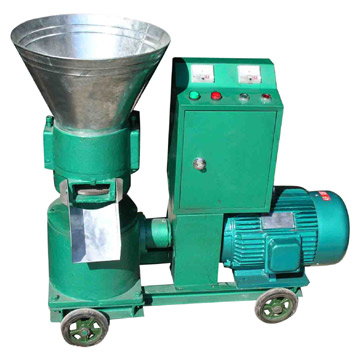 চালের কল
তড়িৎ যন্ত্র
শিখনফল
তড়িৎ চৌম্বক আবেশ কি তা বলতে পারবে।
এসি ও ডিসি মটরের গঠন ব্যাখ্যা করতে পারবে।
এসি ও ডিসি মটরের কার্যনীতি বর্ণনা করতে পার ।
বৈদ্যুতিক মটরের মূলনীতি বর্ণনা করতে পারবে।
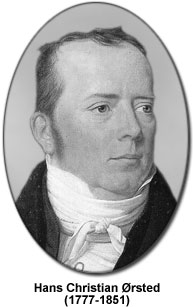 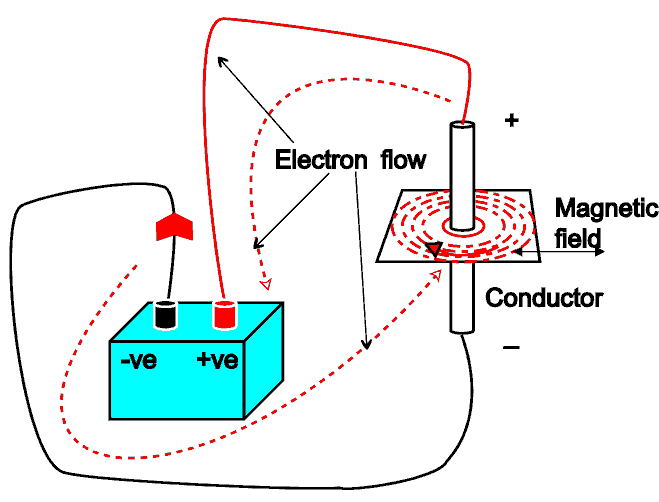 ইলেক্ট্রন প্রবাহ
চৌম্বক ক্ষেত্র
পরিবাহী
তড়িতবাহী তারের সাথে চৌম্বকক্ষেত্র বিজড়িত
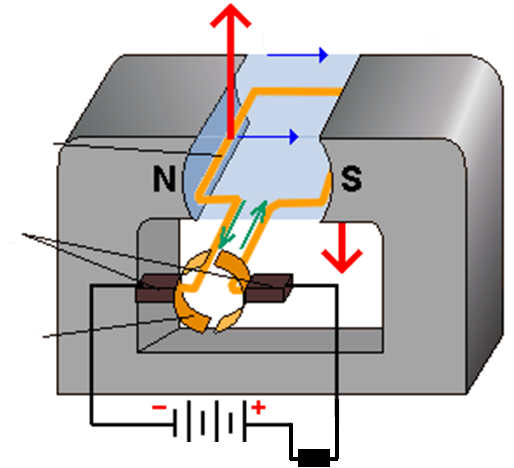 ধাক্কা
ঘুর্ণনের অভিমুখ
চুম্বক
আর্মেচার
কার্বন ব্রাশ
কমুটেটর
রিহষ্ট্যাট
কোষ
ডি . সি . মোটরের গঠন
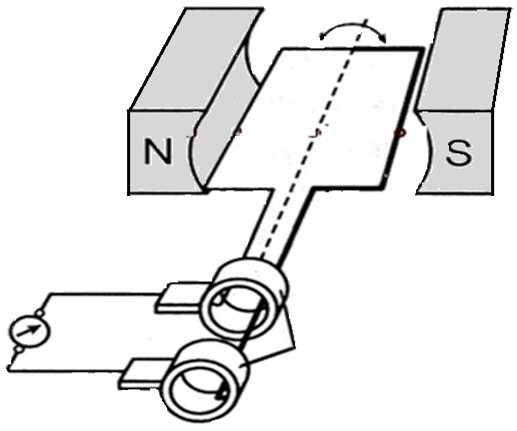 ঘুর্ণনের অভিমুখ
চুম্বক
চুম্বক
কার্বনব্রাশ
আর্মেচার
কোষ
স্লিপরিং
এ . সি . মোটরের গঠন
মোটরের কার্যনীতি
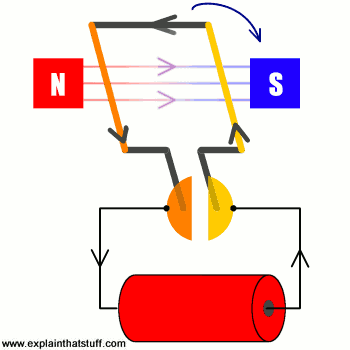 ডিসি মটর
তড়িৎ প্রবাহের ফলে কুন্ডলী ঘুরছে
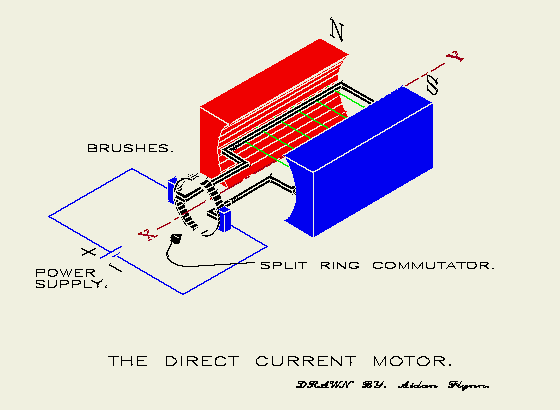 কার্বন ব্রাশ
কমুটেটর
শক্তির উৎস
লুপটিকে ঘূর্ণয়মান রাখতে কমুটেটর ব্যবহার করা হয় ।
ঘূর্ণন গতির জড়তার কারণে লুপের ঘূর্ণন অব্যাহত থাকে ।
মূল্যায়ন
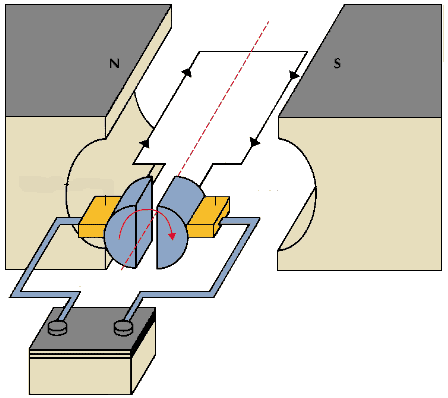 লুপের পাঁকসংখ্যা বৃদ্ধি করলে কী ঘটে?
চৌম্বকক্ষেত্রের প্রবাল্য বৃদ্ধি পায়।
কমুটেটরের কাজ কী?
লুপের ঘূর্ণন অব্যাহত রাখে।
লোহার উপর কী জড়িয়ে আর্মেচার তৈরি করা হয়?
অন্তরীত তামার তার ।
ঘূর্ণনের অভিমুখ কীভাবে নির্দেশ করা হয়?
*ফ্লেমিং এর বাম হস্ত নিয়ম অনুযায়ী ।
বাড়ির কাজ
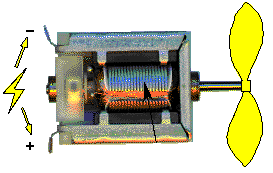 আমাদের প্রত্যাহিক জীবনে
প্রয়োজন মিটানোর জন্য
 বৈদ্যুতিক মটর ব্যবহার করে
বিভিন্ন যন্ত্রপাতি তৈরি করে থাকি।
(ক) 3-৬ ভোল্ট এর একটি মোটর দিয়ে তুমি কি ভাবে একটি ফ্যান তৈরি করতে পারবে । যাতে মোবাইল সেট এর ব্যাটারি ব্যাবহার করা যাবে।
ধন্যবাদ